Муниципальное   автономное общеобразовательное учреждение«Средняя общеобразовательная школа №5»Проблемные  ситуации на уроках математики            Подготовила :                                                  Лебедкина   Елена Ивановна                                   учитель математикиБерезники,   2016
Важнейший показатель  всесторонне   и гармонично развитой  личности – наличие высокого уровня мыслительных способностей.
У всех людей мыслительные способности изначально развиты по-разному. Но их особенность такова, что такие способности можно совершенствовать.
Замечено, чем больше учитель учитсвоих учеников и чем меньше –предоставляет им возможностейсамостоятельно приобретать знания,мыслить, действовать, тем менее               энергичным  и плодотворным становитсяпроцесс обучения.                                И. Лернер
5 класс  «Площадь»
Задание: решите задачу
На 8 квадратных  метров требуется 1 банка, содержащая 2 кг краски. Сколько банок потребуется на стену, ширина которой 4 м, длина 4 м?
4
4
5 класс  «Площадь»
Задание: решите задачу
На 8 квадратных метров требуется 1 банка, содержащая 2 кг краски. Сколько банок потребуется для такой стены?
1
1
4
6
5 класс  «Площадь»
Задание: решите задачу
На 8 квадратных метров  требуется 1 банка, содержащая 2 кг краски. Сколько банок потребуется для такой стены?
2
1
2
1
4
6
5 класс «Деление  десятичных дробей на натуральные числа»Задание: решите уравнение
0,2 ∙ X = 0,8
                               0,6 ∙ X = 1,2
                                Х  ∙  5,2 = 15,6
                                Х ∙    44,4 = 133,2
                               6,11 ∙ X   = 12,22
Задание: выполните деление
0,25 :5
                         0,6 : 3 
                        12,2 : 2
6 класс  «Деление дробей» Задание : решите  уравнение
. X =           
                       
                         Х  .    =      

                 х .    =
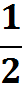 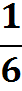 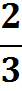 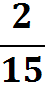 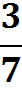 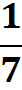 Задание: выполните деление
:        
                              
                                              :
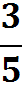 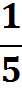 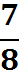 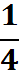 6 класс Задание : найдите значение выражения16 ∙ 5 ∙ 28 ∙ 721∙ 14 ∙  8 ∙25
Задание: сократите дробь:4   1650100615
Задание: найдите значение выражения4∙52∙105∙ 39∙5
6 класс Задание : найдите значение выражения16 ∙ 5 ∙ 28 ∙ 721∙ 14 ∙  8 ∙25
7 класс   «Определение параллельных прямых»Какие прямые называются параллельными?
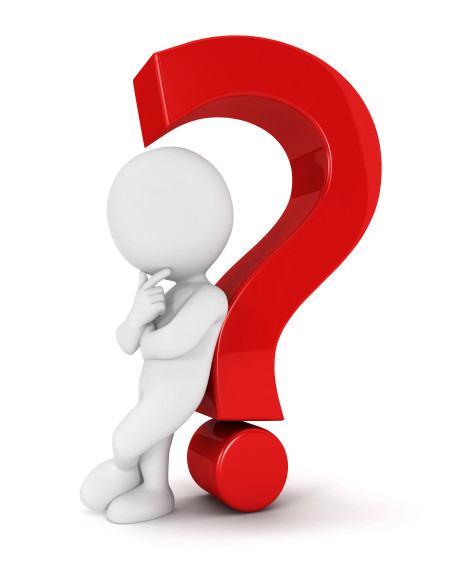 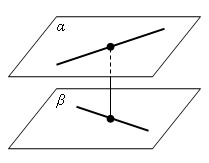 Две  прямые на плоскости называются параллельными, если они не пересекаются.
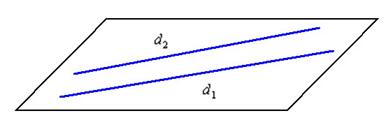 7 класс  «Равенство геометрических фигур»Задание: равны ли данные фигуры?
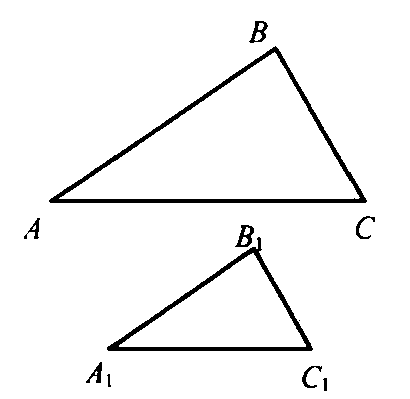 Задание: равны ли данные фигуры?
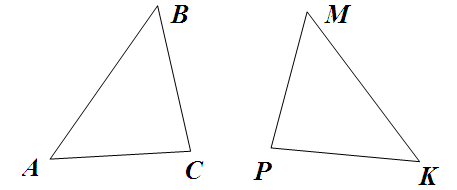 7 класс  « Неравенство треугольника»Задание: постройте треугольники  со сторонами 1) 2 см, 4см, 5см                                           2)  6см, 8 см, 10см3) 1см, 4 см, 9 см.
Каждая сторона треугольника меньше суммы двух других сторон.
7 класс  «Разложение разности квадратов на множители»  Задание:  найдите значение выражения1)   32-222)  62-22          3)  1242-242
а2- в2 = (а - в)(а + в) 1242- 242 = (124-24)(124+24)==100∙148=14800
Спасибо за внимание!